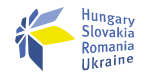 Закупівлі
Тренінг для бенефіціарів
Онлайн, 12 листопада 2020
Нові документи TESIM
Будь ласка, завітайте до бібліотеки!https://tesim-enicbc.eu/library/
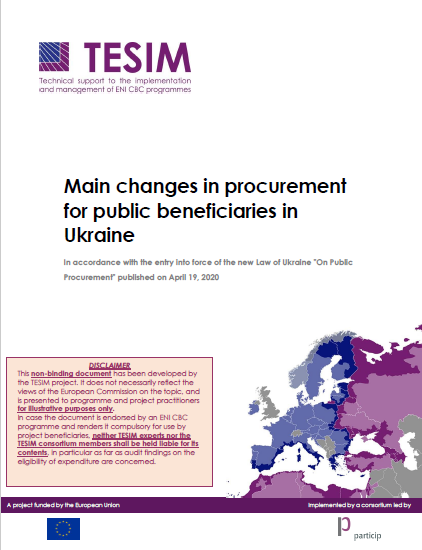 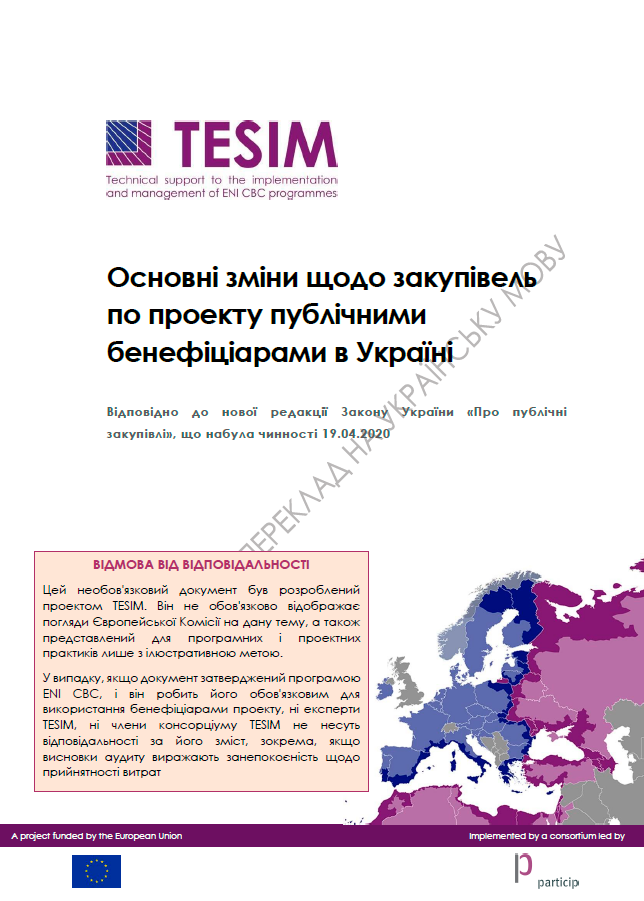 Оновлені посібники
Будь ласка, завітайте до бібліотеки!https://tesim-enicbc.eu/library/
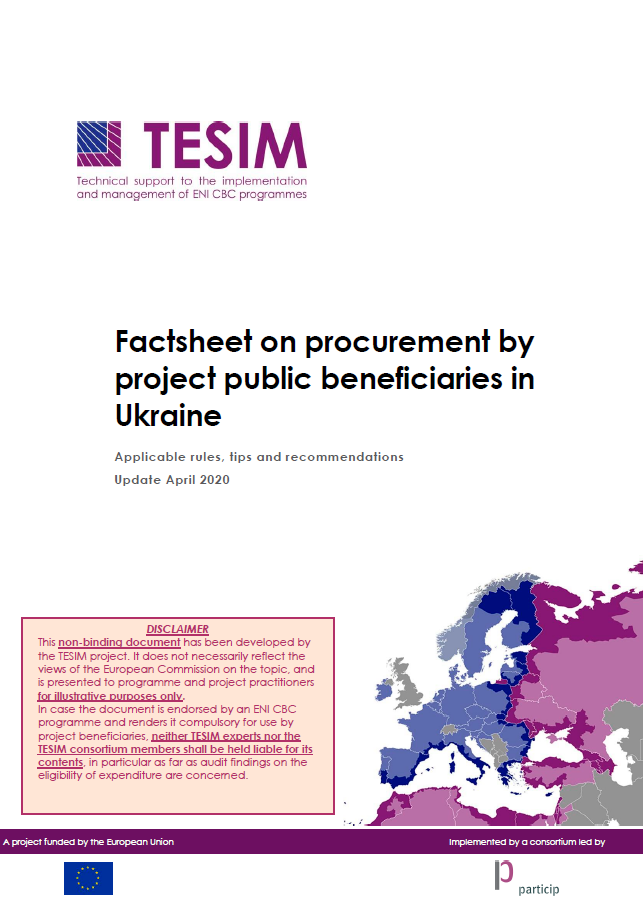 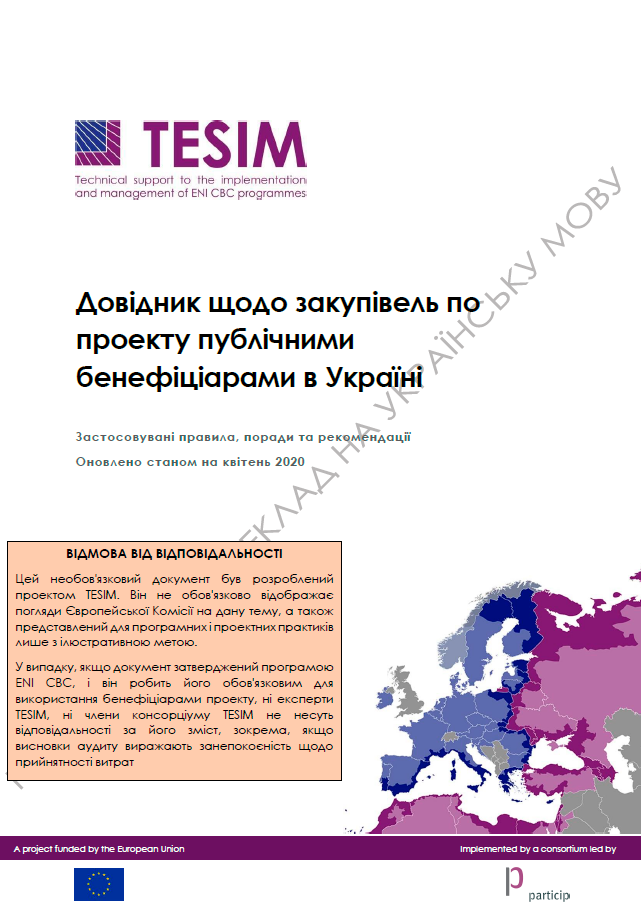 Створення тендерного комітету
Створення тендерного комітету
Стаття 11 Закону України «Про публічні закупівлі» вимагає, щоб закупівлі здійснювались авторизованою особою. Це положення закону суперечить вимогам правил ENI CBC. 
Частина 4 секції X Закону визначає, що до 1 січня 2022, замовник може використовувати для організації закупівель тендерний комітет або авторизовану особу (крім спрощених закупівель).
ВАЖЛИВО!

Бенефіціар завжди має враховувати вимоги ENI CBC Implementing Rules в частині створення тендерного комітету з непарною кількістю членів. Необхідно уникати призначення авторизованої особи.
Будь ласка, не забудьте про необхідність дотримання принципу забезпечення кращої вартості грошей
Краща вартість грошей
Навіть у випадку прямого присудження (платіж по рахунку), якщо ви маєте тільки одну пропозицію, будь ласка забезпечте обґрунтування вибору постачальника і яким чином принципи «краща вартість грошей» чи «найменша ціна» були дотримані
Українські бенефіціари можуть використовувати Prozorro Market для здійснення спрощених закупівель
У такому разі не потрібно оголошувати процедуру закупівель, чекати на аукціон, або здійснювати кваліфікацію. Процес закупівлі займає близька 10 хвилин
Всі товари і постачальники пройшли верифікацію
Будь ласка, дотримуйтесь загальних принципів закупівель
Пам’ятайте, що учасник також має право оскаржити процедуру закупівлі
Пам’ятайте, що учасник також має право оскаржити процедуру закупівлі
Пам’ятайте, що учасник також має право оскаржити процедуру закупівлі
Пам’ятайте, що учасник також має право оскаржити процедуру закупівлі
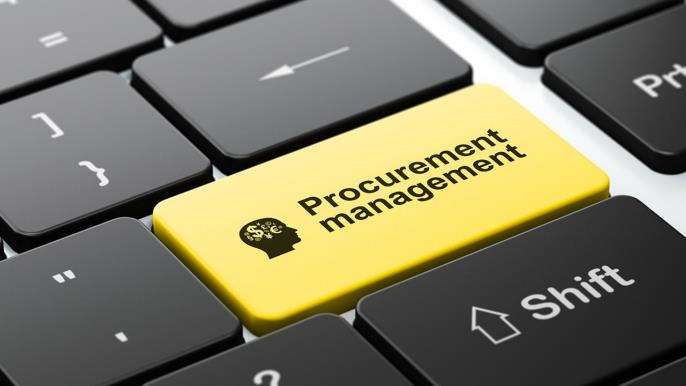 Закупівлі - один із ключових аспектів фінансового менеджменту і досягнення успіху!
[Speaker Notes: Key message: work together to prevent fraud]